特殊需求學生鑑定安置工作簡介及轉介表件填寫說明
周翊圓
2022.8.29
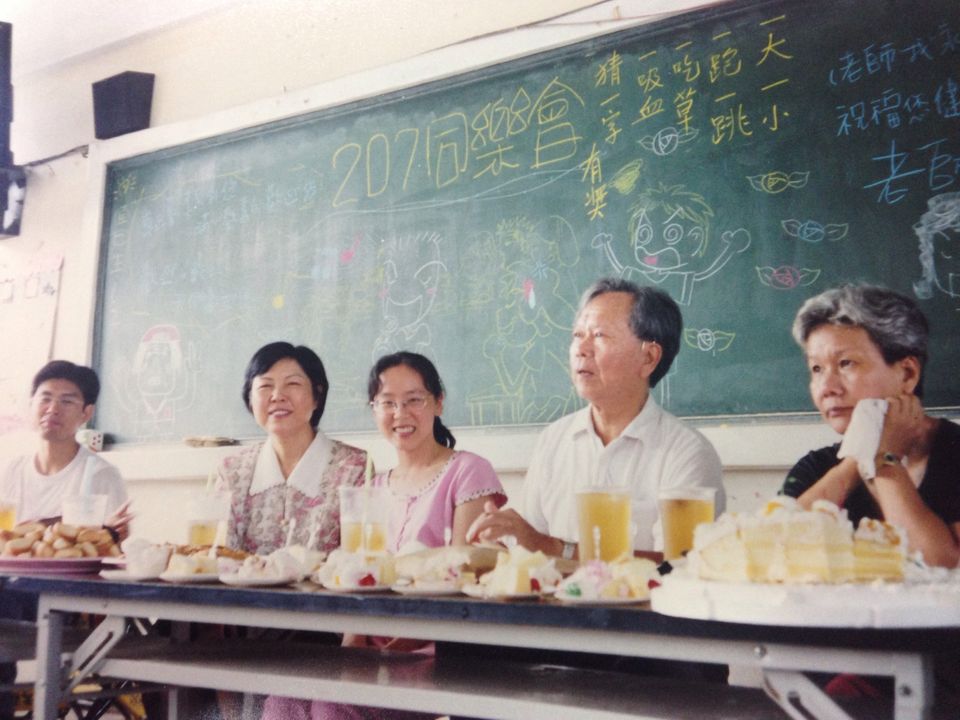 自我簡介
臺師大特教系、南大特研所畢
88學年擔任學甲國中特教班導師(代課抵實習)
89-111學年擔任忠孝國中資源班教師
(其中95-96學年轉任輔導活動科教師兼輔導老師)
111學年兼任資源班導師及校內轉介鑑定諮詢窗口
大綱
簡介臺南市111學年度高級中等以下學校及幼兒園身心障礙學生鑑定安置實施計畫

說明轉介表件填寫
簡介南市111身障學生鑑定安置
依據：特教法16、17、28、31條及其細則。
目標：建立各類特殊教育學生標準化鑑定程序，尊重個別差異，以給予適性教育。
指導單位：教育部國教署、高師大特教中心、南大特教中心。
簡介南市111身障學生鑑定安置
主辦單位：南市教育局
承辦單位：南市特教鑑輔會（永福國小、公誠國小、安平國中）
鑑定申請對象：
1.就讀本市幼兒園、國小、國中、市立高中，並在學業、社會、人際或生活適應有顯著困難而需要特殊教育及相關服務支持的學生。
2.經就讀學校進行輔導、觀察，並評估顯示有明顯或疑似身心障礙特徵。 （參照「身心障礙及資賦優異學生鑑定辦法之鑑定基準」）
簡介南市111身障學生鑑定安置
鑑定申請資格：
1.應依鑑定期程，提出「臺南市學前暨國民教育階段特殊教育學生安置審查表」規範之送審文件。
2.類別：智能障礙、視覺障礙、聽覺障礙、語言障礙、肢體障礙、腦性麻痺、身體病弱、情緒行為障礙、學習障礙、多重障礙、自閉症、發展遲緩、其他障礙、移除特教身分。
簡介南市111身障學生鑑定安置
鑑定方式與期程：
1.一般區間鑑定(國一~國三)
2.學習障礙鑑定(國一~國二)
3.情緒行為障礙鑑定(國一~國三)
4.自閉症鑑定(國一~國三)
5.重新評估鑑定(國三，只有情障是國二下)
一般區間鑑定
學習障礙鑑定
情緒行為障礙鑑定
自閉症鑑定
重新評估(國中升高中)鑑定
說明轉介表件填寫
特殊需求轉介表-100R
一般區間鑑定：鑑定安置摘要表
學障鑑定：轉介前介入紀錄表
情障鑑定：鑑定申請資料檢核單
自閉症鑑定：鑑定申請資料檢核單
參考資料
臺南市111學年度高級中等以下學校及幼兒園身心障礙學生鑑定安置實施計畫
臺南市111年度高級中等以下學校自閉症學生鑑定實施計畫
臺南市110學年度高級中等以下學校學習障礙學生鑑定實施計畫
臺南市110學年度高級中等以下學校情緒行為障礙學生鑑定實施計畫
111學年教學過程覺得學生表現特殊
記得先到輔導室找翊圓聊聊
再決定是否轉介鑑定
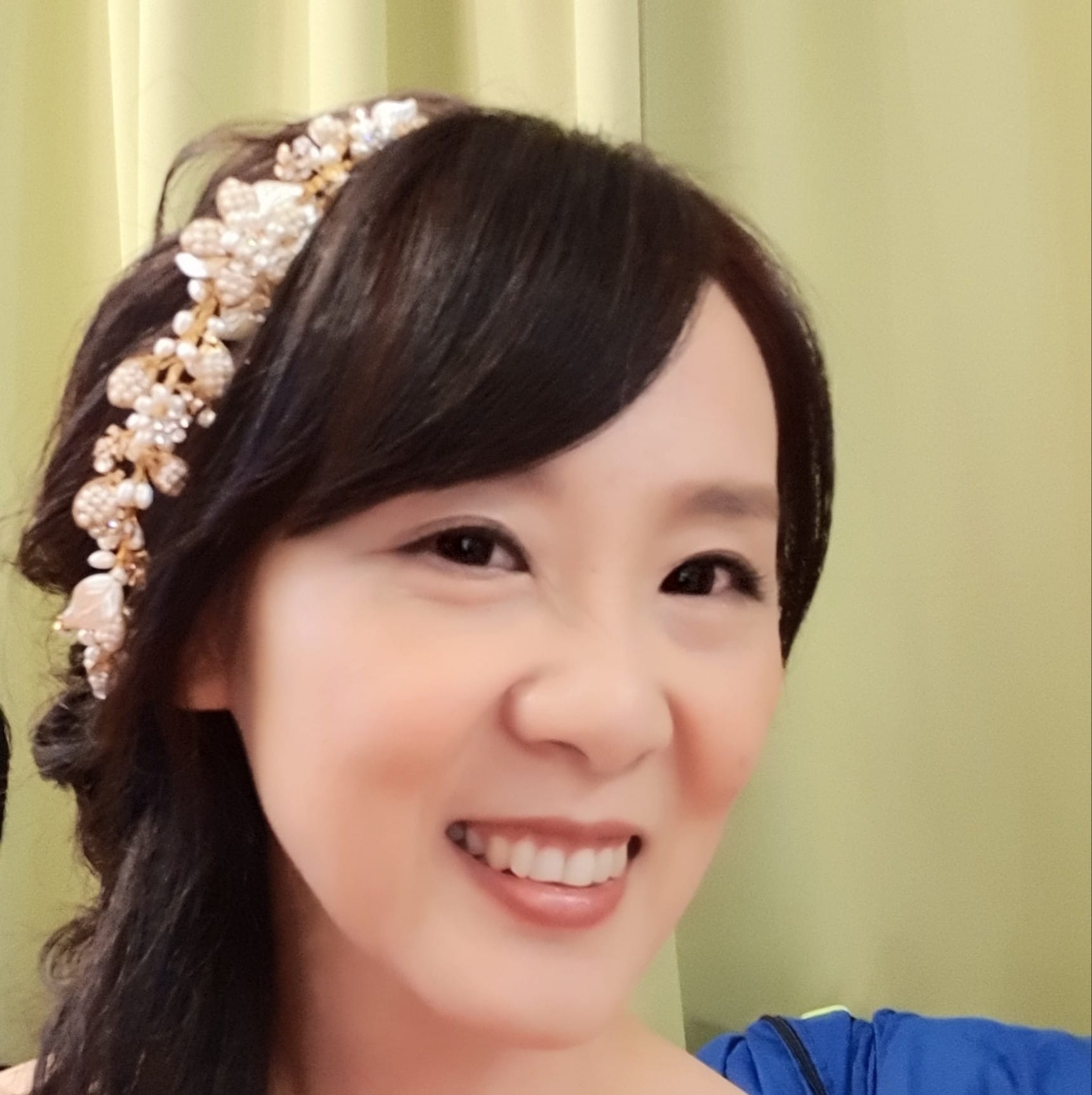 謝謝大家聆聽